Universidade Aberta do SUS - UNASUSUniversidade Federal de PelotasEspecialização em Saúde da FamíliaModalidade a DistânciaTurma 4Melhoria da detecção de câncer de colo de útero e de mama nas mulheres da Unidade de Saúde Bispo Dom Henrique Froelich PSF I, Vera/MT
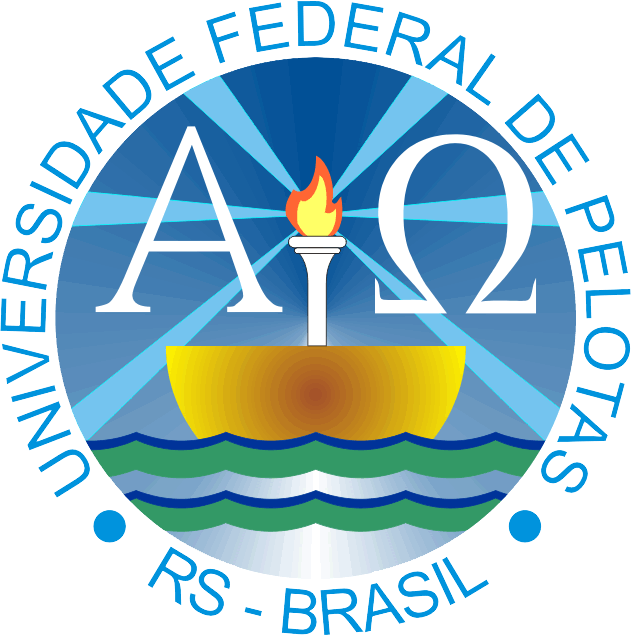 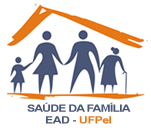 Gabriela Dalpasquale

Orientadora: Mariane BaltassareLaroque
INTRODUÇÃO
Segundo o Ministério da Saúde (2006) o câncer está entre as principais causas de morte na população feminina, sendo o câncer de mama o mais comum entre as mulheres no mundo,  seguido do câncer de colo do útero;

No Brasil para o ano de 2012 são estimados 52.680 casos novos de câncer de mama feminino e 17. 540  câncer de colo de útero  (BRASIL, 2013); 

É de responsabilidade dos gestores e dos profissionais de saúde a realização de ações que visem o controle, prevenção, detecção precoce e tratamento oportuno dos cânceres do colo do útero e da mama.
INTRODUÇÃO
Vera/MT 

500 Km Capital/ Região Norte 

10.561 Habitantes (IBGE, 2013)

Economia: pecuária, grãos e extração vegetal

Emancipada em 13/05/1986  

 Na área da saúde a cidade possui  2 ESF e 1 Pronto Atendimento Municipal /Zona Rural.
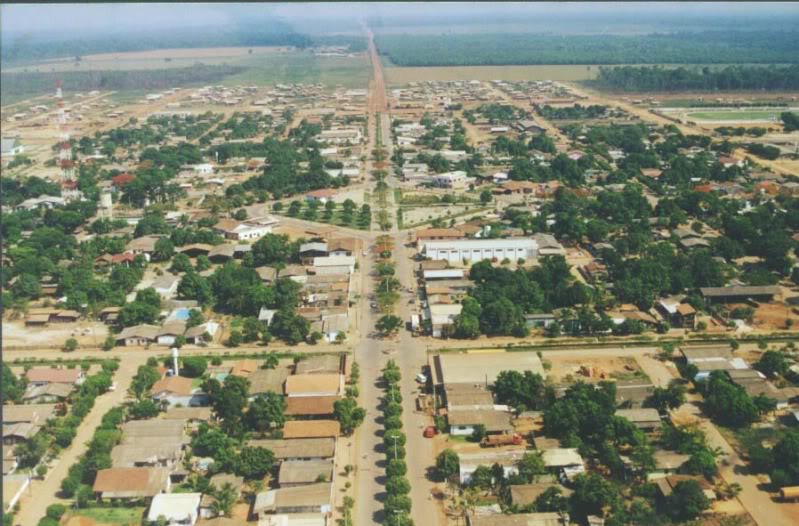 INTRODUÇÃO
Unidade de Saúde Bispo Dom Henrique Froelich 

ESF I /1 Equipe completa

Prédio próprio e novo  

Famílias cadastradas: 1.278

População de abrangência:  3.932

1.122 mulheres  acompanhadas na 
faixa etária de 25 a 64 anos de idade 

293 mulheres na faixa etária de 50 a 69 
Anos.
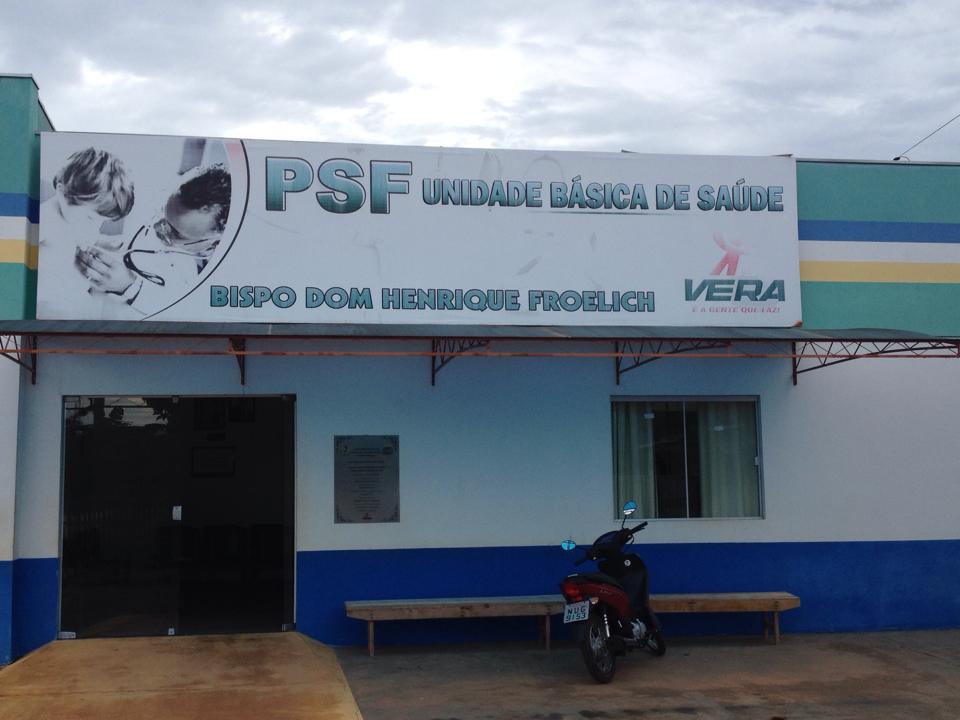 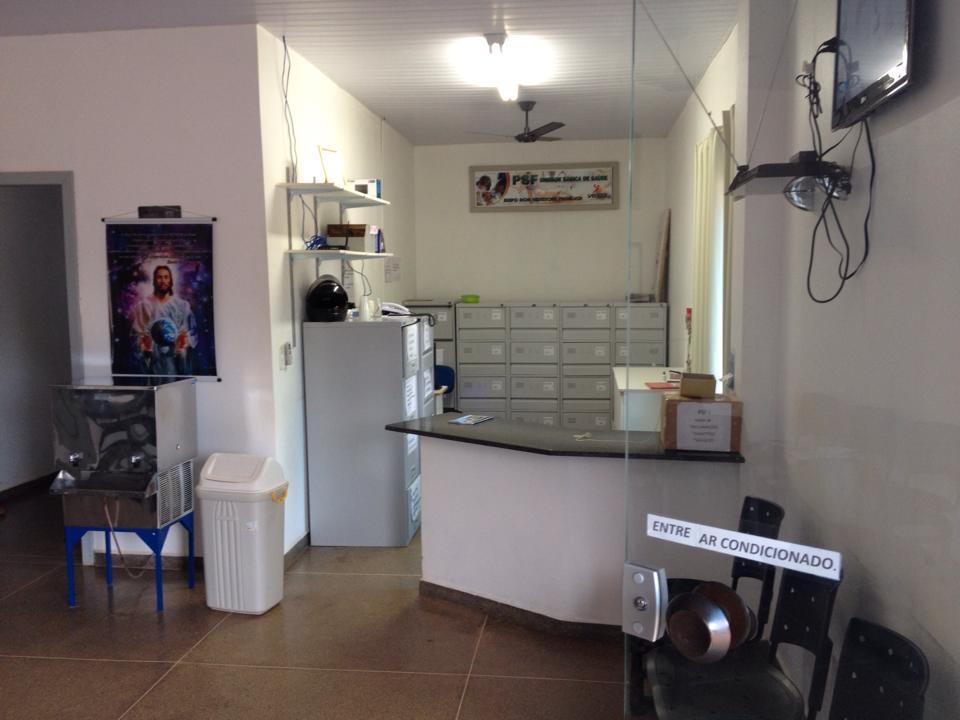 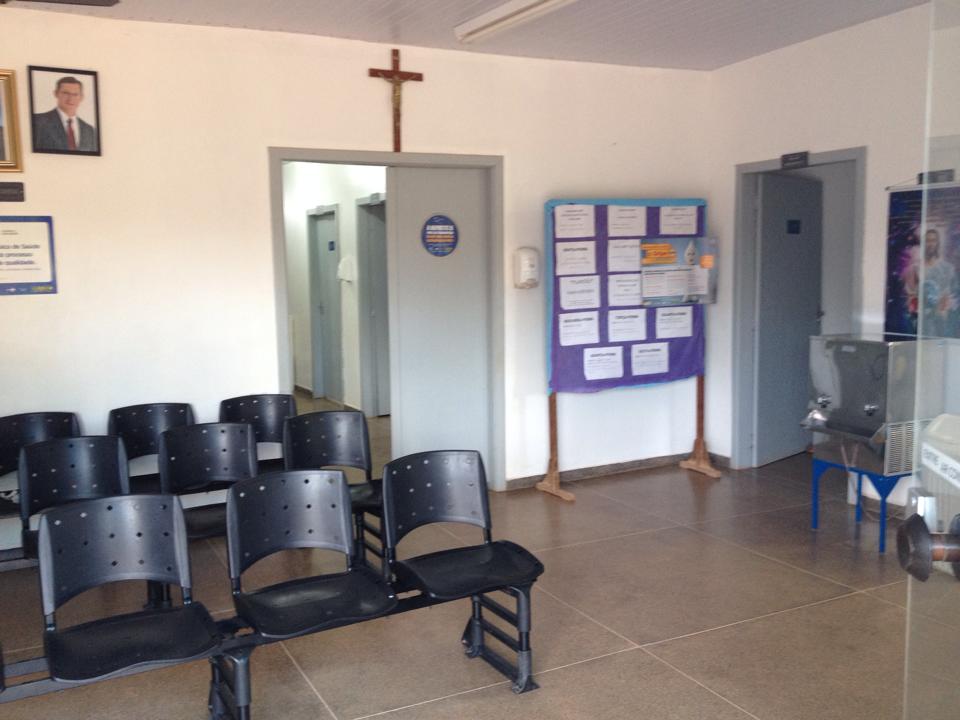 INTRODUÇÃO
Programa de  Prevenção do Câncer de Colo de Útero e Mama antes da Intervenção 

Baixa Cobertura; 
61% para o câncer do colo de útero
0% Câncer de mama

Falha dos registros; 
Ausência de registro para o  programa de prevenção ao CA mama
Incompletos para o programa de prevenção ao CA colo de útero

Ausência de monitoramento e capacitações de equipe;

Falta de informações, orientações e participação  da população; 

Falta de adesão de toda equipe no Programa.
OBJETIVO GERAL
Melhorar a detecção do câncer de colo de útero e do câncer de mama nas mulheres do município de Vera/MT. 

Unidade de Saúde Bispo Dom Henrique Froelich
ESF I
METODOLOGIA
Capacitações de equipe e Planejamento de ações 

Três encontros  

Duração de 4 horas cada 

Estudo dos manuais do MS

Divisão dos temas e participação 
de toda equipe

Planejamento das ações 

Divisão de Tarefas.
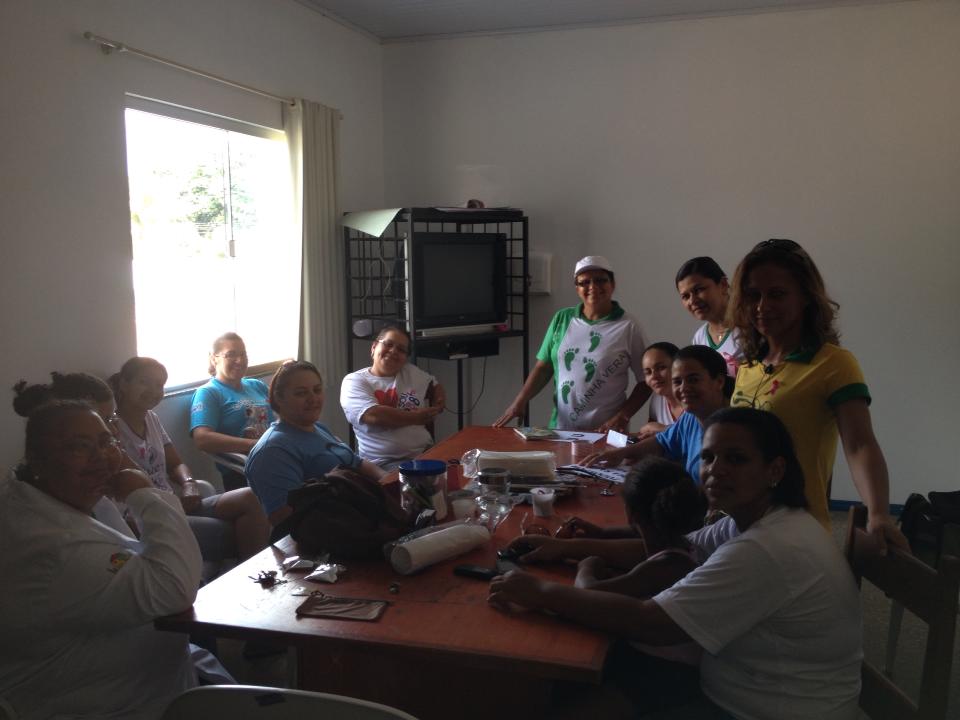 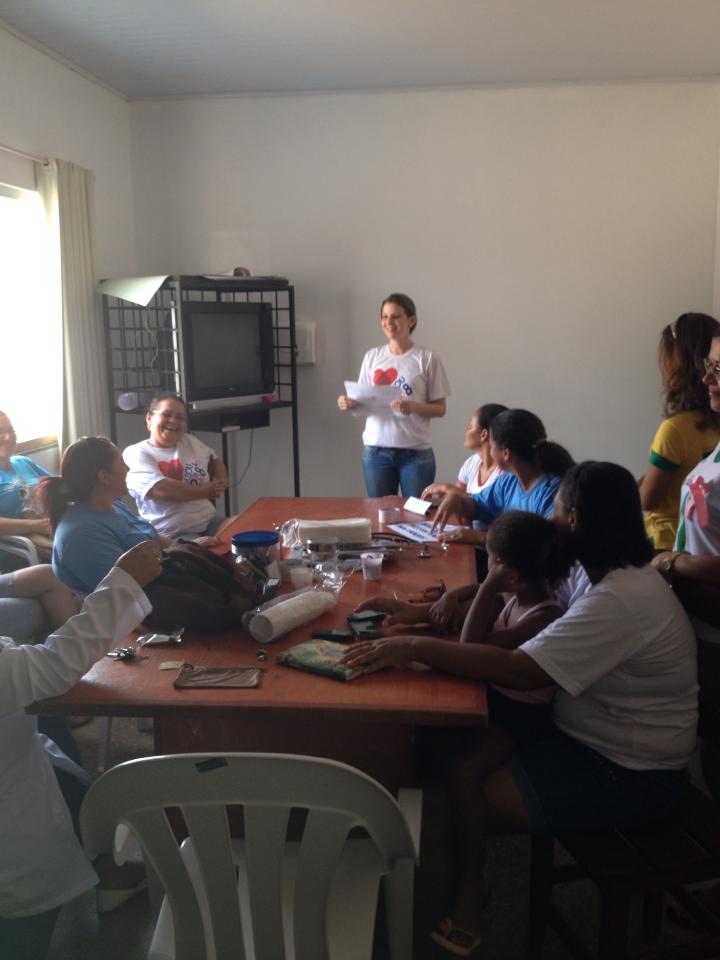 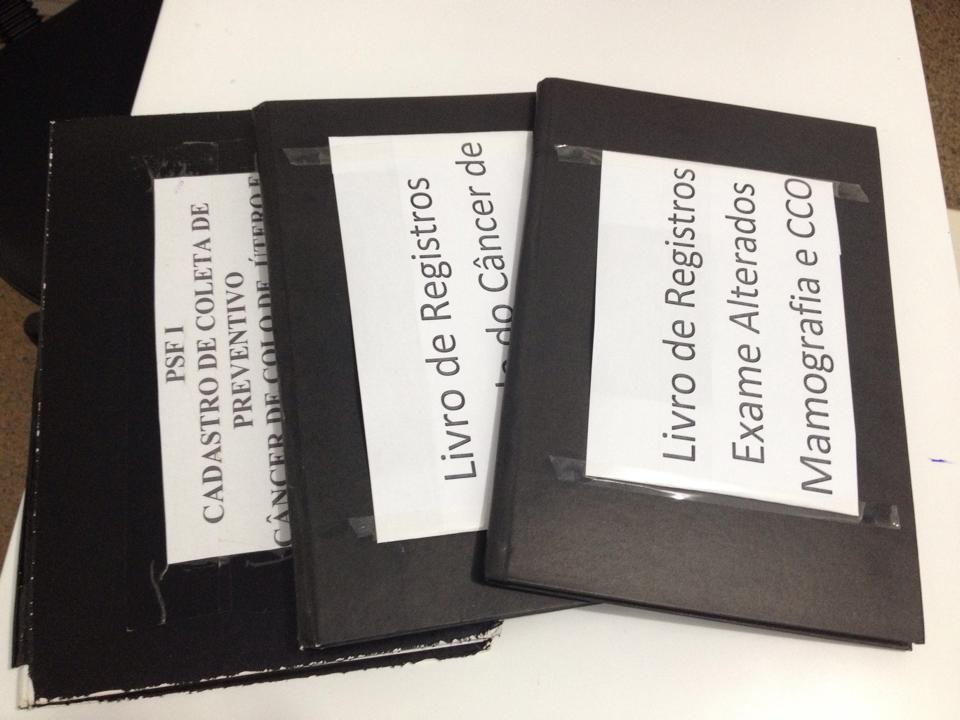 METODOLOGIA
Organização dos Registros

Confecção  de 3 livro:
Controle do programa de prevenção 
de CA de mama
Controle  do programa de prevenção do CA do colo de útero
Controle  dos  exames de  mamografia  e citopatológico  alterados

Ficha espelho
 
Organização de pastas especificas.
METODOLOGIA
Organização da sala de coleta de exame Citopatológico
 Organizamos e equipamos a sala de coleta.
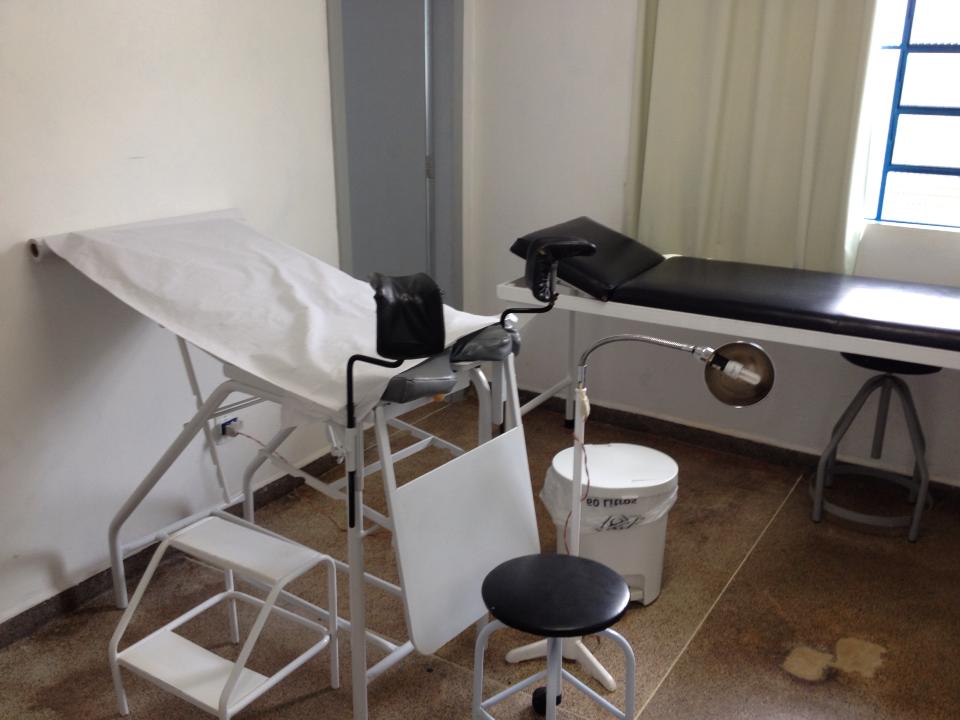 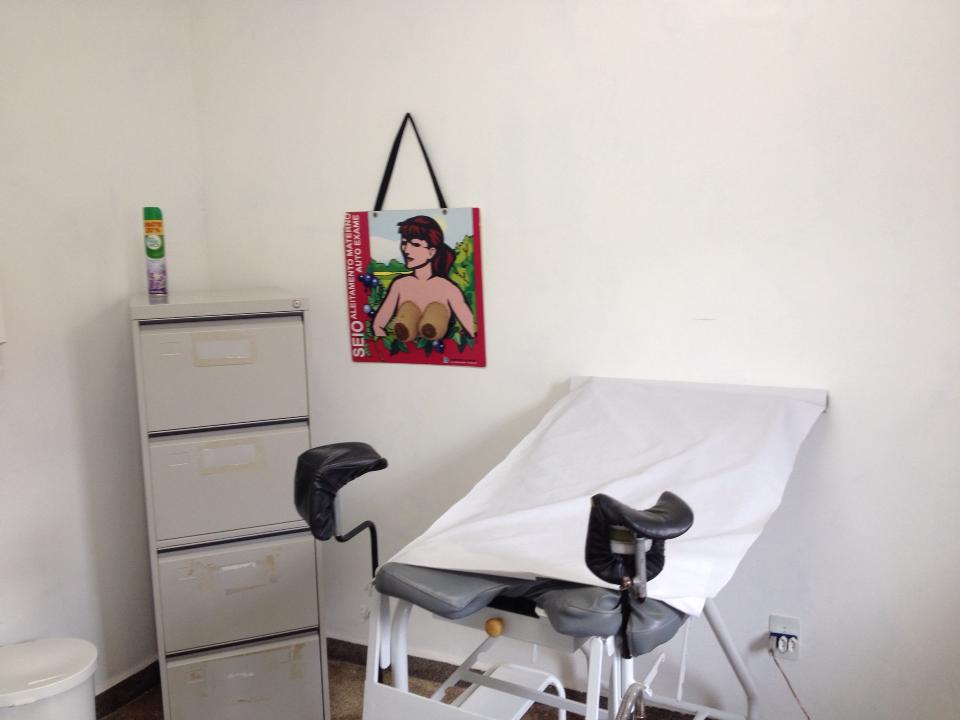 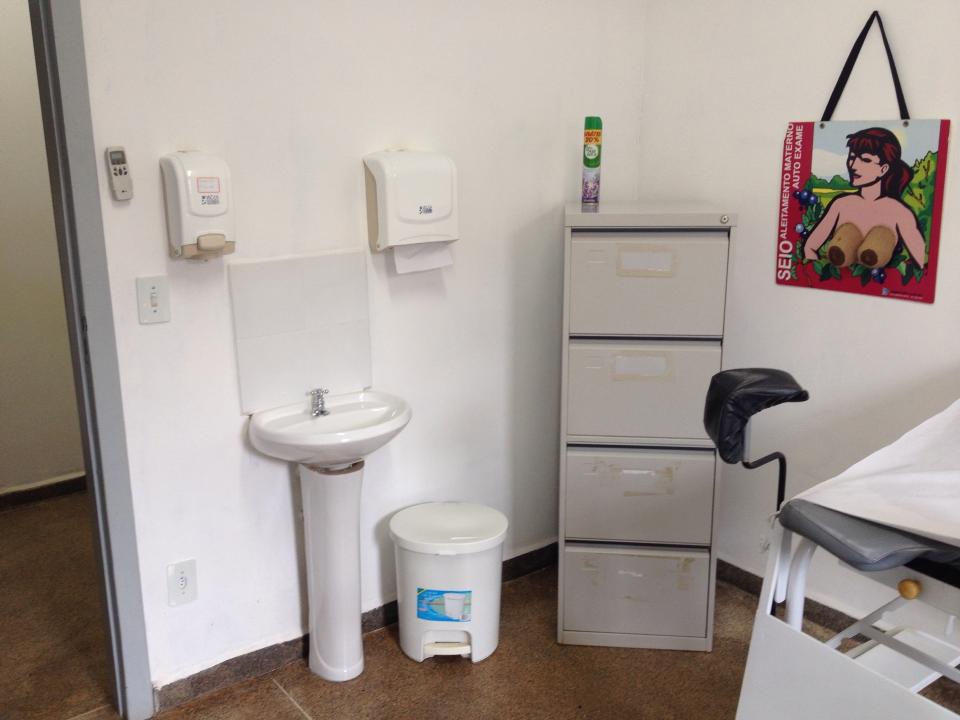 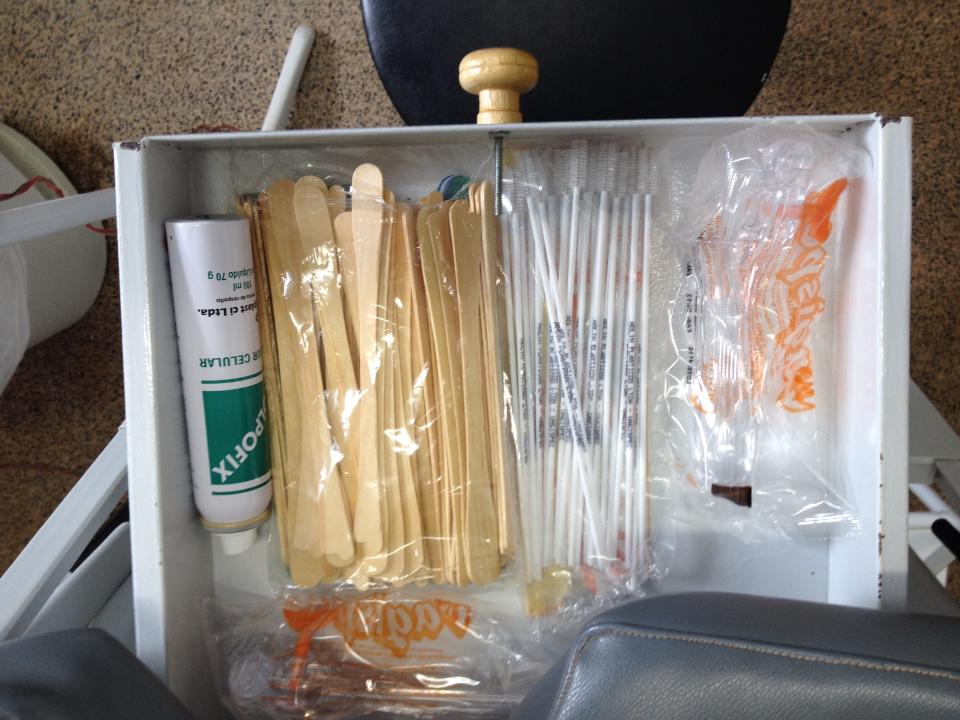 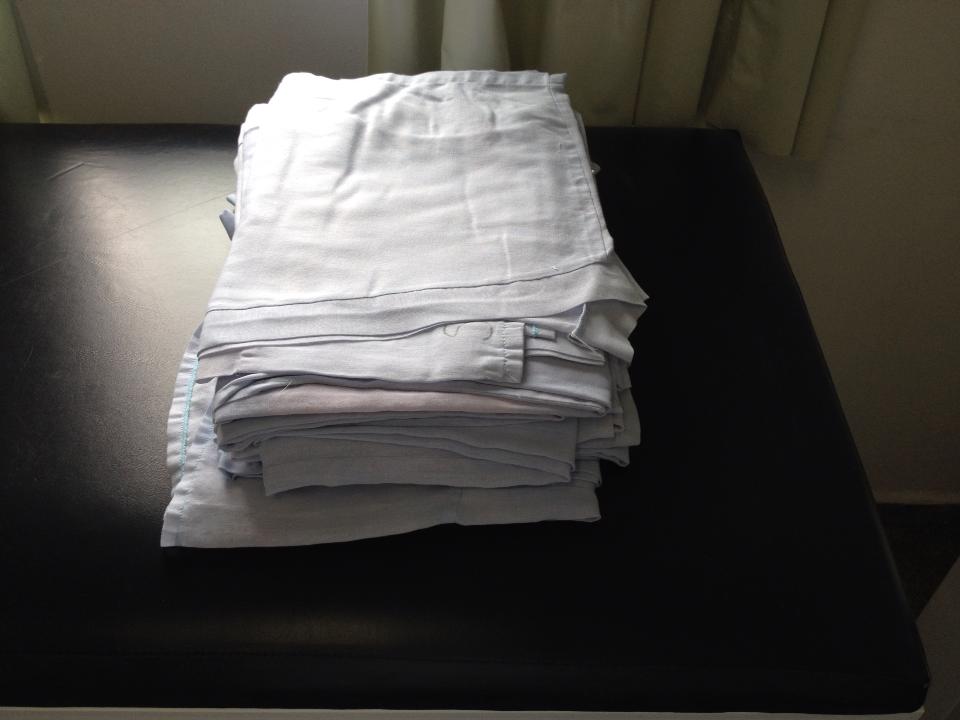 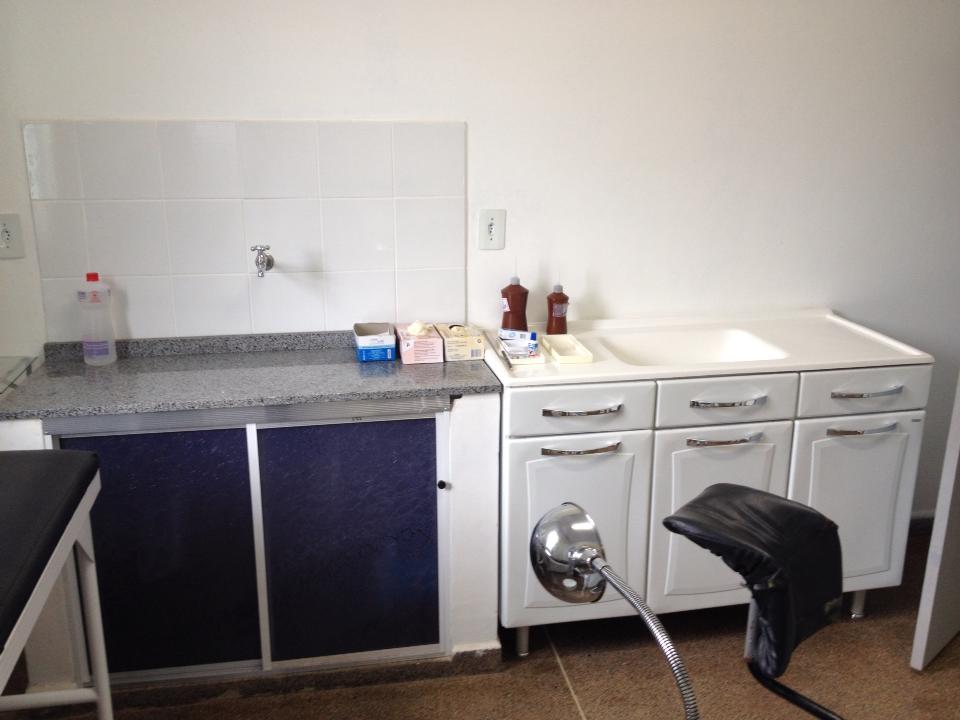 METODOLOGIA
Reunião com o Gestor Municipal de Saúde 
Mostramos o projeto e as ações que serão executadas, e solicitamos  o  seu apoio. 

Cadastramento das Mulheres
Intensificação do cadastramento das mulheres da área de abrangência por meio das ACS no SIAB.

Acolhimento
Orientações pela equipe de acolhimento; 
Agendamento de consulta para realização do exame ou avaliação  dos resultados.
METODOLOGIA
Orientações sobre a prevenção do Câncer de colo de útero e mama e DST

Sala de Espera

Casas

Palestra 
	com  o medico 
    oncologista

Pit Stop.
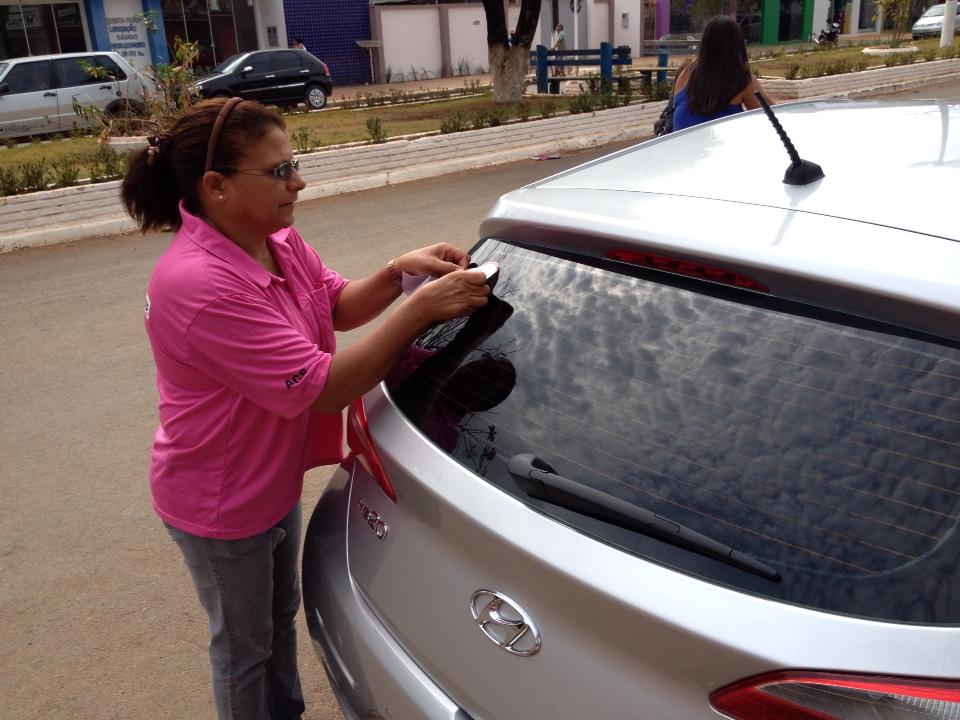 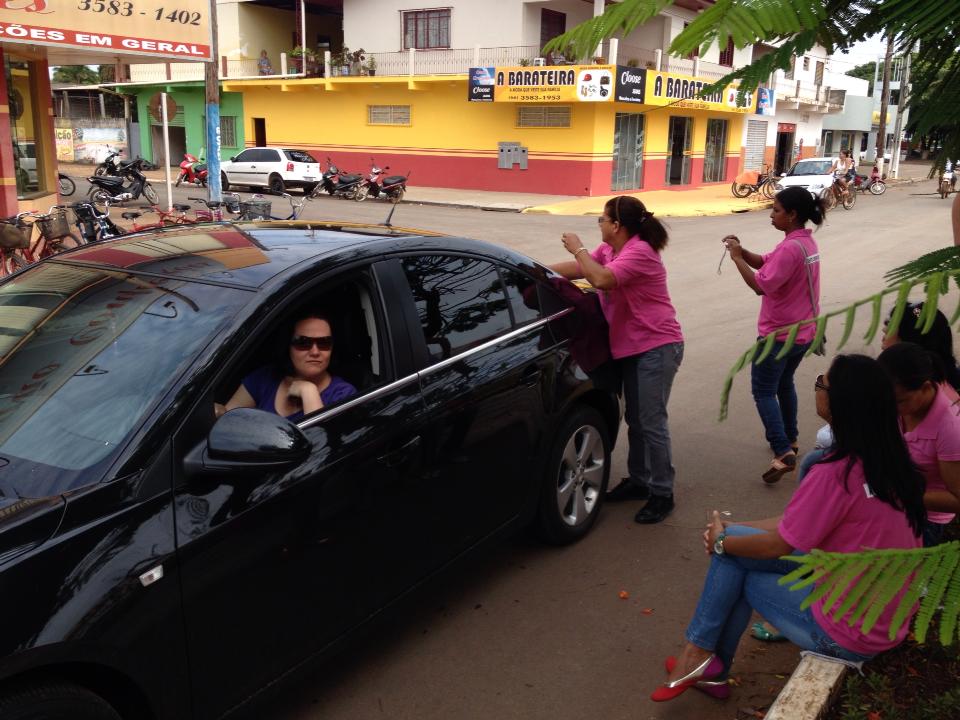 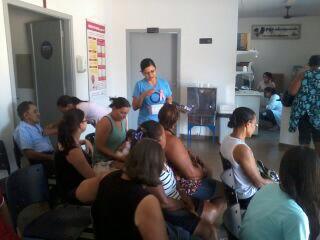 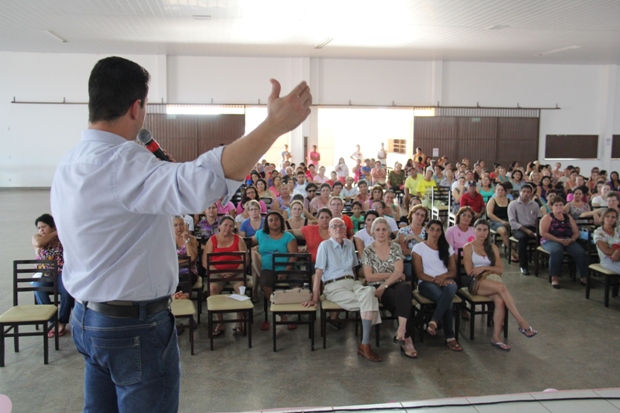 METODOLOGIA
Campanhas de coleta de exame Citopatologico, exame clínico de mamas e Mamografia 
Três realizadas 
Aos sábados 
Horário 7:00 as 17:00hs
Sorteio de Brindes  
Horas de folga para os
 funcionários que trabalharam.
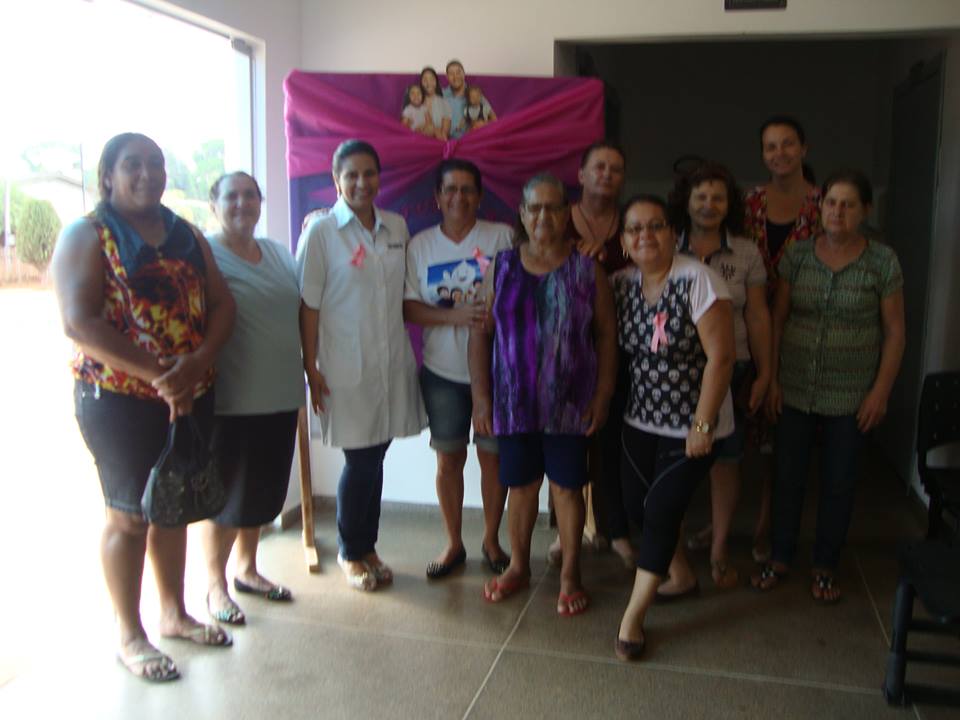 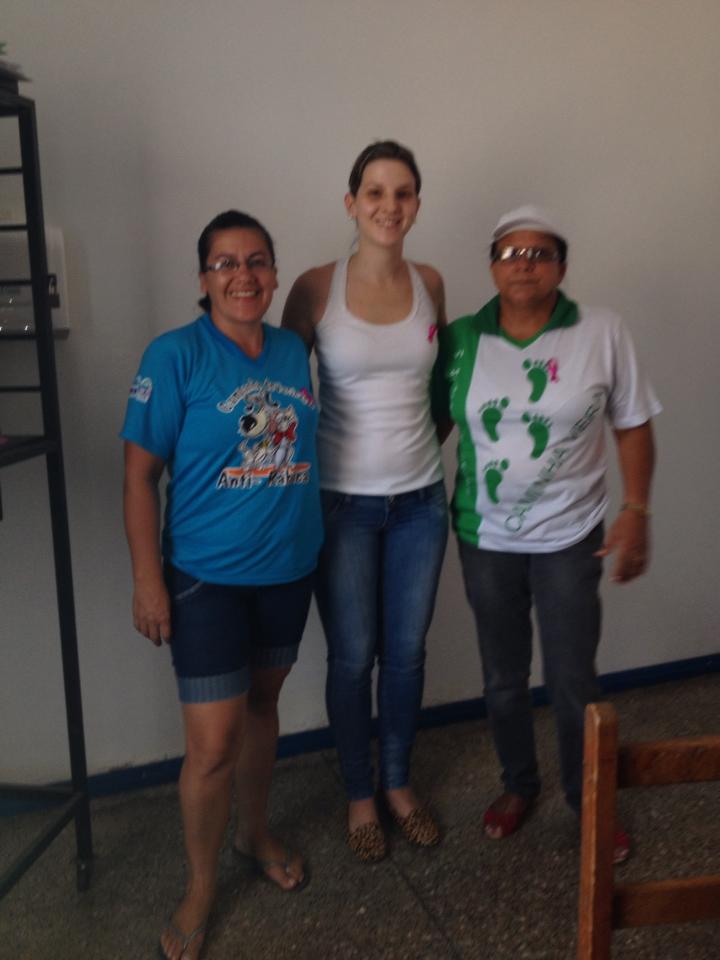 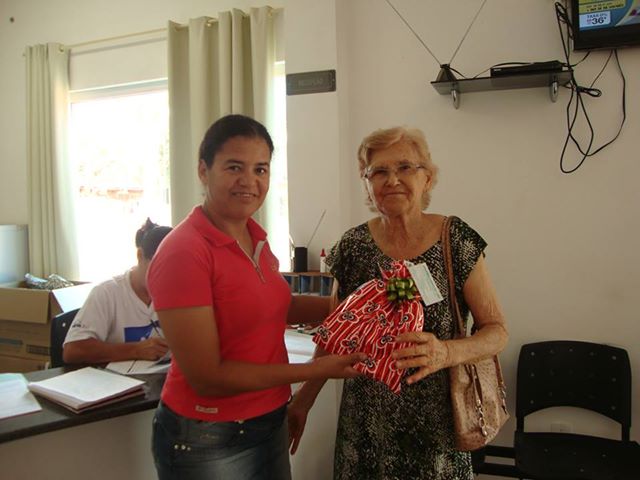 METODOLOGIA
Avaliação e identificação dos sinais de risco para o Câncer de Mama e Colo do Útero
Realizado em Todas as usuárias que frequentaram a unidade para acompanhamento do CA de mama e colo de útero. 

Monitoramento
Quatro monitoramentos ;
Participação de toda equipe; 
Após discussões e planejamentos. 

Busca Ativa
Busca ativa das mulheres faltosas no tratamento, resultado ou realização dos exames.
OBJETIVOS ESPECÍFICOS, METAS E AÇÕES
1.1 Ampliar a cobertura de detecção precoce do câncer de colo uterino das mulheres na faixa etária entre 25 e 64 anos de idade para 70% anual.











1 quadrimestre  – 17,5% cobertura

413 mulheres foram acompanhadas nos 4 meses
1.2  Ampliar a cobertura de detecção precoce do câncer de mama das mulheres na faixa etária entre 50 e 69 anos de idade para 70% anual.














1 Quadrimestre – 17,5% de cobertura

205 mulheres  foram acompanhadas nos 4 meses
2.1 Buscar 100% das mulheres que tiveram exame citopatológico alterado  e que não retornaram a unidade de saúde.
2.1 Buscar 100% das mulheres que tiveram exame  de mamografia alterado  e que não retornaram a unidade de saúde.
2.2 Proporção de mulheres que tiveram o exame (citopatológico do colo de útero e/ou mama) e que não retornaram a unidade  de saúde. 

100% das mulheres com os resultados de exames alterados (citopatológico do colo de útero e/ou mama) compareceram  na unidade de saúde e estão realizando tratamento;

Não houve necessidade de busca ativa.
3.1 Obter 99% de coleta de amostras satisfatórias do exame citopatológico de colo uterino.
4.1 e 4.2  Manter registro da coleta de exame citopatológico de colo uterino e realização da mamografia em registro específico em 100% das mulheres cadastradas nos programas da unidade de saúde.

Atingimos 100% de organização dos dados.

5.1 e 5.2 Realizar avaliação de risco (ou pesquisar sinais de alerta para identificação de câncer de colo de útero e de mama) em 100% das mulheres nas faixas etárias-alvo.

Todas (100%) receberam avaliação quanto ao fator de risco para o CA de mama e colo de útero.
6.1 Orientar 100% das mulheres cadastradas sobre doenças sexualmente transmissíveis (DST) e fatores de risco para câncer de colo de útero e de mama.

Todas as mulheres que frequentam a unidade de saúde para a acompanhamento nos 4 meses de intervenção foram orientadas sobre as DSTs e fatores de risco para o câncer de colo de útero e mama, totalizando 100%.
RESULTADOS
Ampliação da cobertura do programa de prevenção ao câncer de colo de útero de 61% para > 70%, comparado a 1 quadrimestre;

Ampliação da cobertura do programa de prevenção ao câncer de mama de 0% para > 70%, comparado a 1 quadrimestre;

Aumento da detecção de exames de CCO alterados, de 8 durante 1 ano para 14  em 4 meses;

Aumento da detecção de exames de  mamografia alterados, de 0  para  3 em quatro meses;
RESULTADOS
100% das mulheres com  exames alterados estão realizando tratamento, tanto antes como após a intervenção; 

Não houve necessidade busca ativa em nenhum momento; 

99% das amostras dos exames citopatológicos estão satisfatórias, antes da intervenção  a satisfação era de 99,3%;
RESULTADOS
Antes e após as ações 100% das mulheres foram avaliadas quanto as fatores de risco para o CA de mama e colo de útero; 

100% foram orientadas  sobre os fatores de risco para o CA e DST;

Antes do programa não haviam registros no programa de prevenção ao câncer de mama (0%), hoje  temos 100%  de organização dos dados.
RESULTADOS
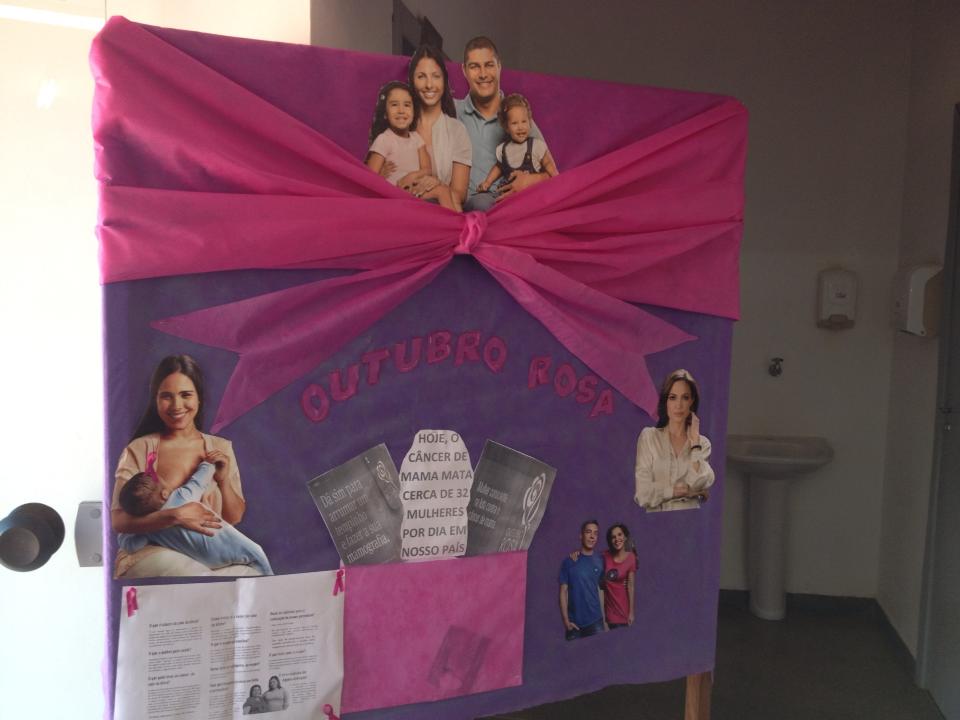 O projeto de intervenção propiciou:

Maior adesão das usuárias no 
programa

Aumento de cobertura

Melhoria dos registros e impressos

Capacitação da equipe

Maior informações e orientações as usuárias

Qualidade no atendimento.
DISCUSSÃO
Importância da Intervenção para a Equipe

Capacitação e Conhecimento

Maturidade e Criatividade

Organização 

Acolhimento

Divisão das tarefas

Maior abertura e credibilidade com o gestor de saúde.
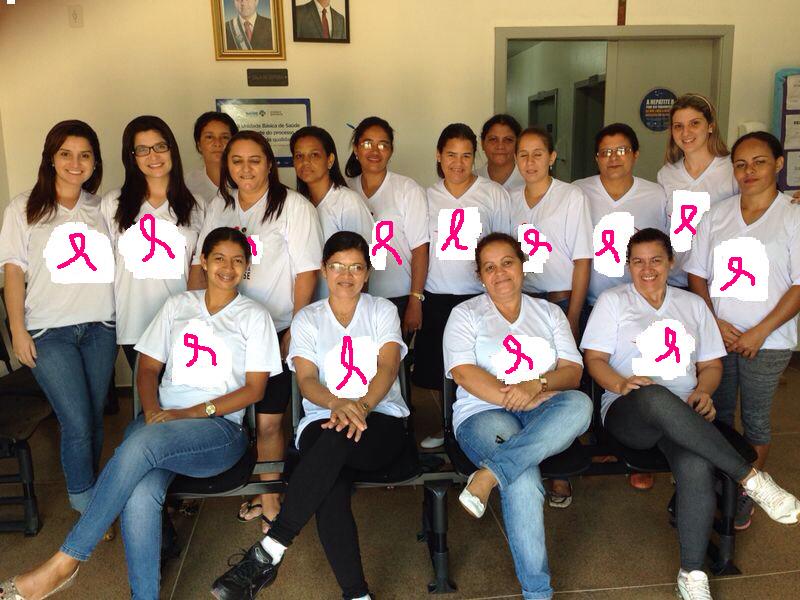 DISCUSSÃO
Importância da Intervenção para o Serviço

Organização dos registros e do programa

Interação da equipe, gestor e comunidade 

Trabalho em equipe

Projeto e organização dos demais programas.
DISCUSSÃO
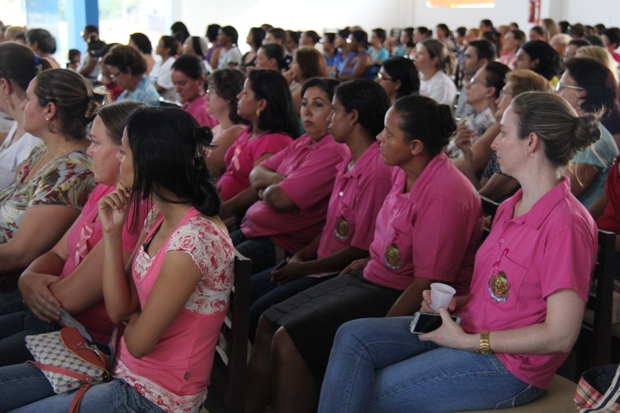 Importância da Intervenção para
 a Comunidade

Conhecimentos e Orientações

Detecção precoce do câncer de colo de útero e mama

Tratamento e/ou cuidados paliativos das pacientes diagnosticadas com CA de colo de útero e mama

Qualidade no atendimento do serviço de saúde

Engajamento Publico.
DISCUSSÃO
Incorporação de algumas atividades do projeto na rotina da unidade  

Campanha de coleta de CCO  trimestral 

Monitoramento mensalmente

Orientação em saúde na sala de espera

Adesão da ficha espelho

Adesão dos livros de registros

Caixa de sugestões na recepção.
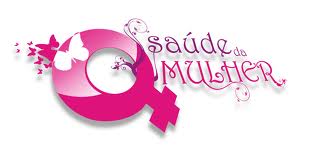 REFLEXÃO CRITICA SOBRE O PROCESSO DE  APRENDIZADO
O curso atingiu as minhas expectativas iniciais

Aquisição de conhecimento nas áreas clinica, organizacional e coletiva  

 Troca  de experiências e saber

Reestruturação  da unidade de saúde

Trabalho em equipe.
REFLEXÃO CRITICA SOBRE O PROCESSO DE  APRENDIZADO
Significado do curso para a pratica profissional

Visão Holística

Maturidade e criatividade

Conhecimento e informação 

Organização

Engajamento com a equipe e a comunidade.
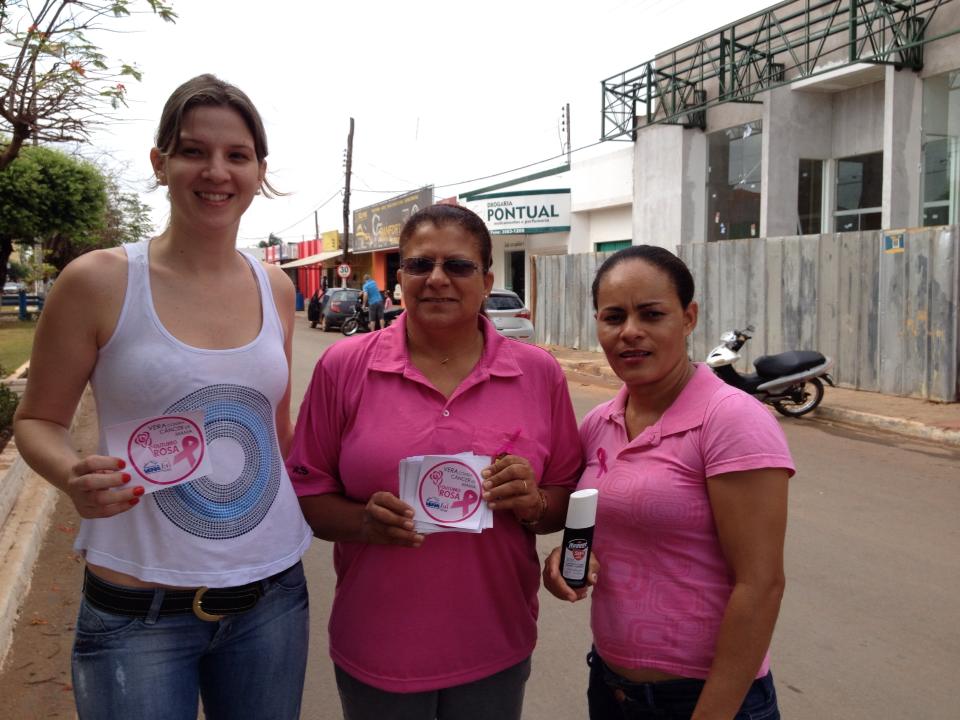 BIBLIOGRAFIA
Brasil. Secretaria de Atenção à Saúde. Departamento de Atenção Básica. Controle dos cânceres do colo do útero e da mama / Secretaria de Atenção à Saúde, Departamento de Atenção Básica – Brasília: Ministério da Saúde, 2006.

BRASIL. Ministério de Estado e Saúde. Portaria nº 2.488, de 21 de Outubro de 2011. Disponível em < http://www.saude.mt.gov.br/atencao-a-saude/arquivo/2581/portarias> Acessado em 24/06/2013.

Brasil. Ministério da Saúde. Secretaria de Atenção à Saúde. Departamento de Atenção Básica.  Controle dos Cânceres do Colo do Útero e da Mama.  Ministério da Saúde, Secretaria de Atenção à Saúde, Departamento de Atenção Básica. – 2. ed. – Brasília : Editora do Ministério da Saúde, 2013.

Brasil. Secretaria de Atenção à Saúde. Departamento de Atenção Básica. Controle dos Cânceres do Colo do Útero e da Mama. Secretaria de Atenção à Saúde, Departamento de Atenção Básica. – Brasília: Ministério da Saúde, 2006.

IBGE. Instituto Brasileiro de Geografia e Estatística. Cidades. Disponível em http://cidades.ibge.gov.br/xtras/perfil.php?lang=&codmun=510850&search=mato-grosso|vera. Acesso em 26/04/2014.